14th meeting of the Group of Experts on Invasive Alien Species

6 July 2021
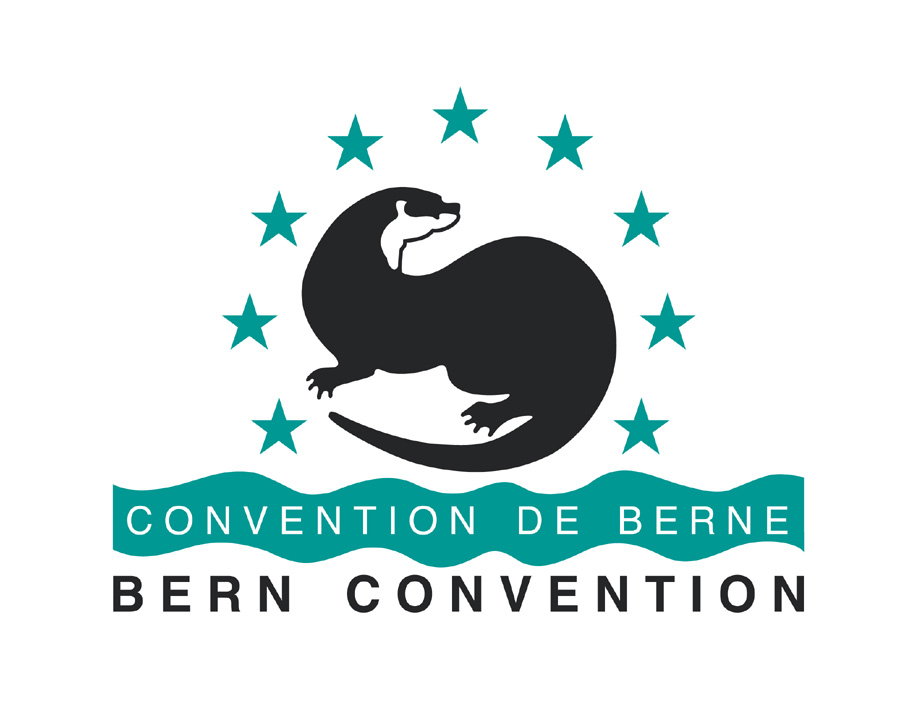 Virtual meeting due to COVID-19 pandemic 
We covered the following issues: 
Draft study of the alien pathogens and wildlife in Europe (presentation by Mr. Riccardo Scalera)
Draft guidance on communication and IAS (discussion on further steps)
Risks associated with the use of invasive alien tree species as a nature-based solution to mitigate climate change – position paper.
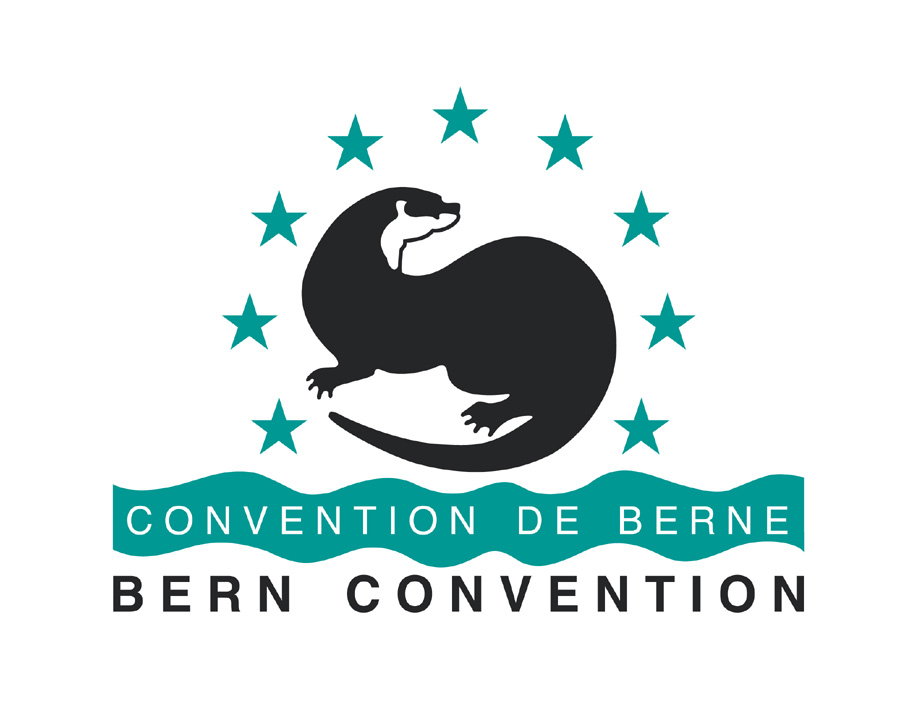 Risks associated with the use of invasive alien tree species as a nature-based solution to mitigate climate change.

Position paper
CO2 removal 
from the atmosphere
Technological methods
Nature-based solutions
Nature-based solutions include offsetting carbon emissions through natural sinks such as: land (including forests) and oceans
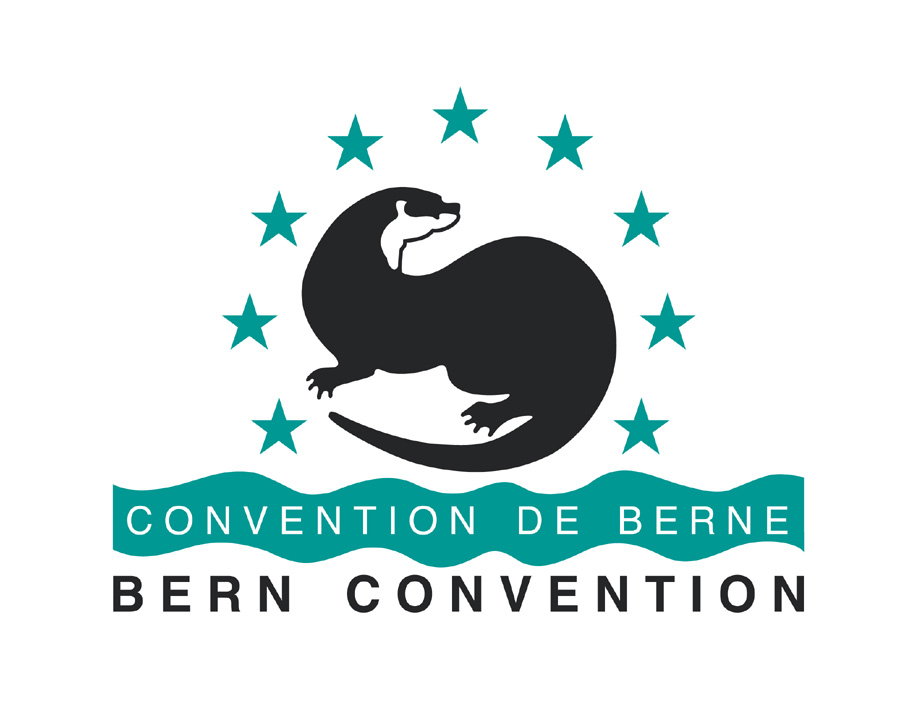 To what extent forest can fight climate change remains unclear, and emerging research suggests that trees might not always help as much as some hope
Planting trees, including invasive alien tree species is often seen as a reasonable solution to offset emissions
EU forest strategy 
vs. 
poorly designed projects not taking into account global guidelines.
Ecosystem transformation is emerging as a global threat under climate change
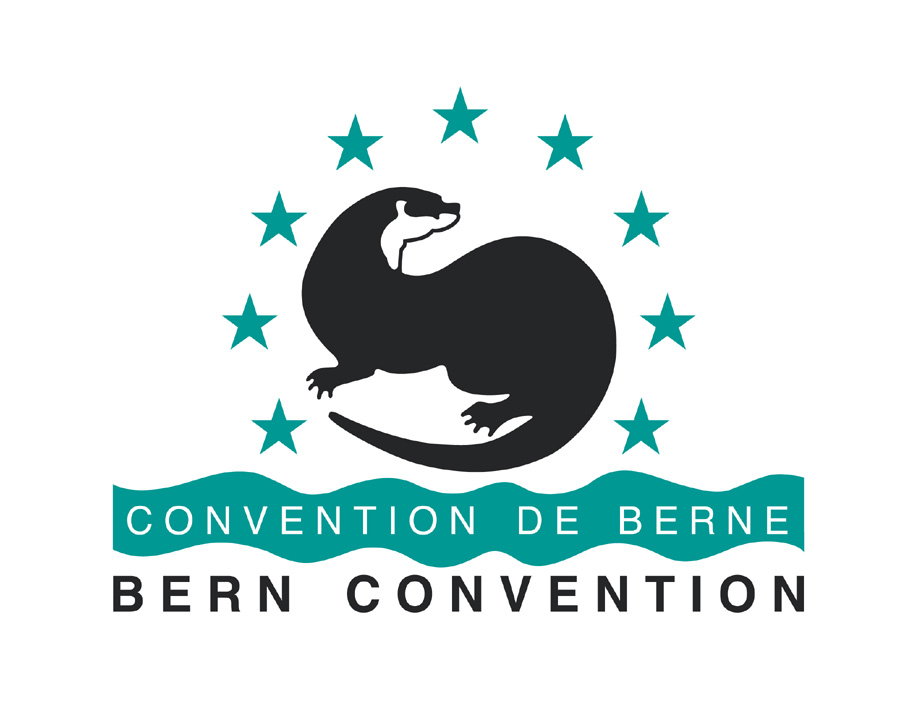 The position paper is aimed to discuss problems connected with the use of the nature-based solutions to fight climate change that relate to the use of INVASIE ALIEN SPECIES.
We propose key principles for development of projects aiming to offset CO2 emissions by planting forests.
Increase effectiveness of such actions
Minimize environmental damage that can result from poorly designed afforestation projects including biodiversity loos, habitat destruction etc.